Министерство сельского хозяйства и продовольствия Кировской области Центр компетенций в сфере сельскохозяйственной кооперации и поддержки фермеров Кировской области, созданный в организационной структуре  Кировского областного государственного бюджетного учреждения «Центр сельскохозяйственного консультирования «Клевера Нечерноземья» Методические рекомендации по  организация деятельности сельскохозяйственных потребительских кооперативов
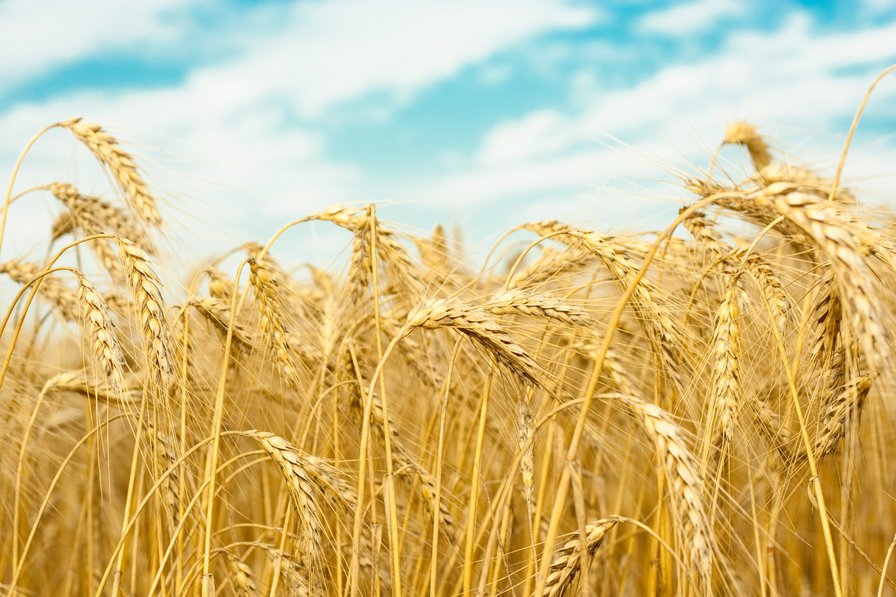 Киров 2020
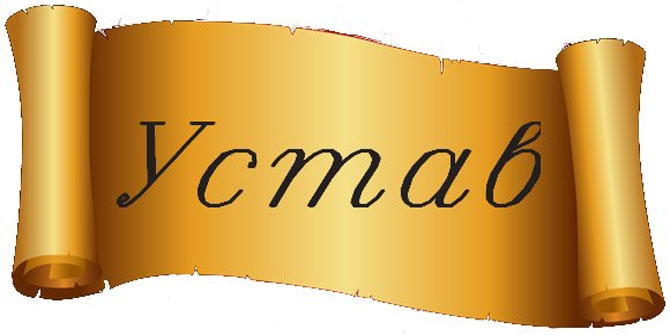 Ст.11 закона 193-фз «О с/х кооперации»
Устав - свод правил, регулирующих деятельность СПоК, определяющий цели создания СПоК, его взаимоотношения с членами (ассоциированными членами), права и обязанности членов-пайщиков, порядок образования фондов, органов управления, контроля и пр. 
Кооператив действует на основании устава, который утверждается общим собранием членов кооператива
Устав кооператива может включать в себя и иные сведения, не противоречащие настоящему Федеральному закону.
Обязательные сведения в уставе установлены п.2 ст.11 закона 193-фз
Изменение числа членов (ассоциированных членов), а также изменение размера паевого фонда не является основанием для внесения этого изменения в устав кооператива.
Дополнительные требования Устава к членам (Положение о хозяйственной деятельности)
Структура органов управления
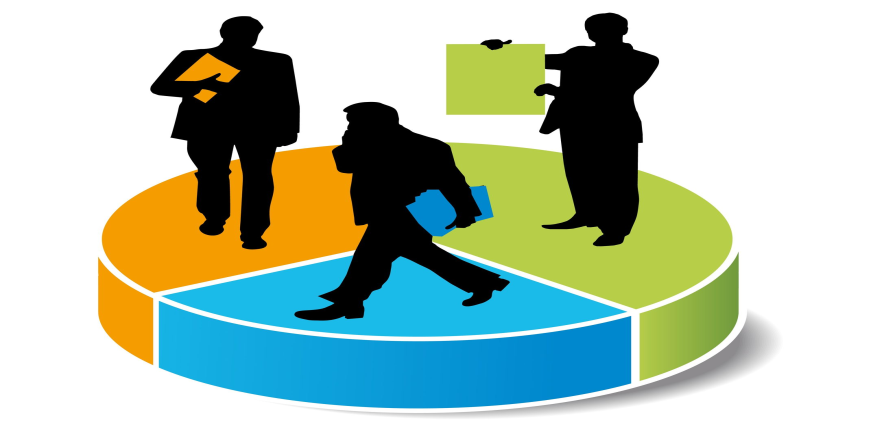 Управление и контроль
Созыв общего собрания (ст.21, 22 закона «О с/х кооперации»)
Очередное – ежегодно (01 марта – 30 апреля) обязательно
Внеочередное – по необходимости
Инициатор – Правление
Созыв возможен по требованию: 
правление 
наблюдательный совет
ревизионный союз
1/10 числа членов
 1/3 числа ассоциированных членов
Уведомление письменно не позднее чем за 30 дней до даты общего собрания под расписку или посредством почтовой связи
      Если число превышает 100 человек, можно уведомить через прессу при условии, что в уставе указано наименование печатного издания  и есть уведомление под расписку об этом членов и ассоциированных членов.
Вопросы повестки дня общего собрания членов должны быть конкретными
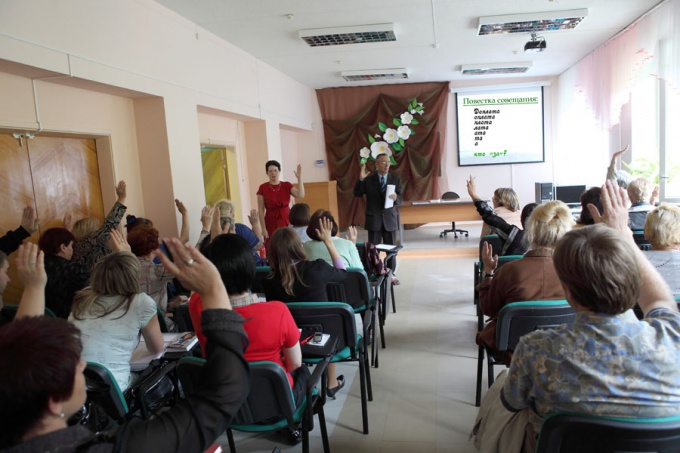 Порядок принятия решений общим собранием
Кворум – не менее 25 % от числа членов, но не менее 5 человек при численности менее 20 членов 
Ассоциированные члены- не более 20% от числа членов (собрание ассоциированных по выбору делегатов на общее собрание)
Решения принимаются согласно закону «О с/х кооперации»: 
большинством голосов  (если иное не установлено уставом и законом)
2/3  голосов: устав, взносы, распределение прибыли, совершение крупных сделок, порядок предоставления кредитов, ликвидация ( и другие если это установлено уставом) 
единогласно -  реорганизация (согласие письменно) ;
      неделимый фонд (если иное не установлено уставом)
Члены, не внёсшие паевой взнос в полном размере на дату собрания, права голоса не имеют.
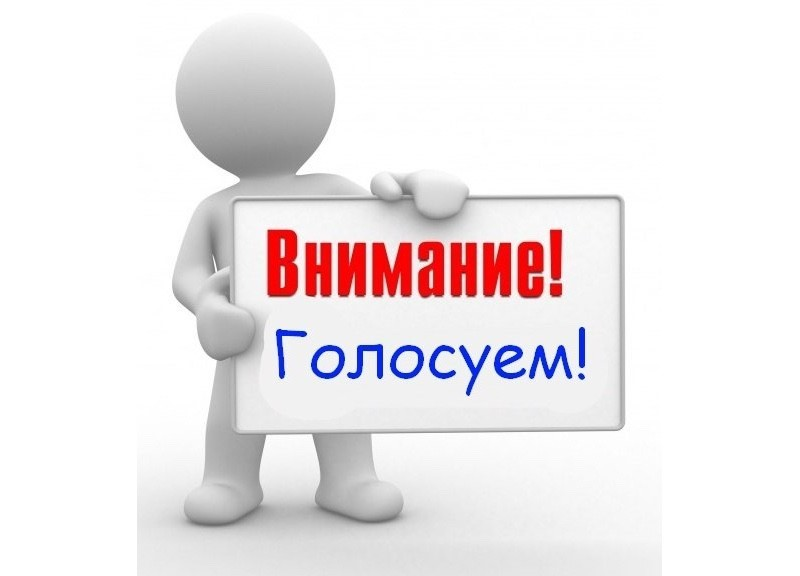 Вопросы, обязательные для рассмотрения ежегодным годовым  общим собранием
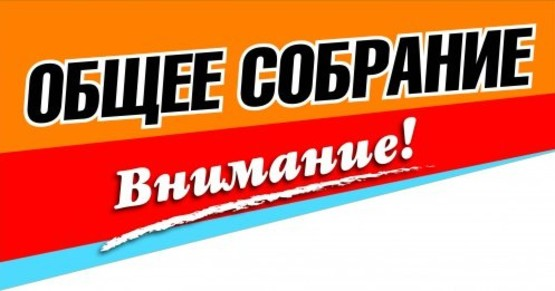 Утверждение отчёта Правления (Председателя) о производственно-хозяйственной деятельности
Утверждение годовой бухгалтерской (финансовой) отчётности
Утверждение отчёта об исполнении сметы доходов и расходов прошлого года, утверждение сметы на текущий год
Утверждение крупных сделок, сделок по приобретению/отчуждению основных средств
Одобрение сделок по получению/выдаче кредитов, сделок с заинтересованностью (если есть)
Распределение прибыли
Покрытие убытков (при необходимости)
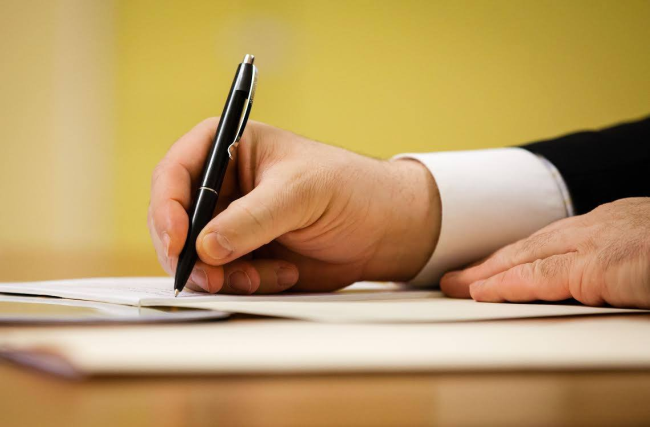 Оформление протокола общего собрания
Оформляется не менее чем в двух экземплярах не 
позднее чем через 10 дней после окончания собрания.
Необходимые сведения в протоколе:
1) наименование кооператива и информация о его месте нахождения;
2) место, дата и время проведения общего собрания членов кооператива;
3) дата извещения о проведении общего собрания членов кооператива и дата представления материалов, прилагаемых к повестке дня общего собрания членов кооператива;
4) общее число членов кооператива на дату извещения о проведении общего собрания членов кооператива, число присутствующих на общем собрании членов кооператива и ассоциированных членов кооператива с правом решающего голоса. 
5) отметка о правомочности (неправомочности) общего собрания членов кооператива;
6) объявленная повестка дня общего собрания членов кооператива;
7) фамилия, имя, отчество и должность лица, выступающего на общем собрании членов кооператива, и основные положения его выступления;
8) результаты голосования по вопросам повестки дня общего собрания членов кооператива, решения, принятые и объявленные на этом собрании.
Дополнительные требования к протоколу общего собрания (ст.24 193-ФЗ)
Приложения к протоколу: решение о созыве, реестр членов и ассоциированных членов, доверенности, материалы по повестке, заявления, бюллетени и др.
Подписание протокола: 
председателем собрания
 секретарём собрания
председателем Кооператива 
 членами наблюдательного совета или не менее чем тремя иными членами кооператива по решению общего собрания
Оригиналы протоколов хранятся в Правлении и Наблюдательном совете.
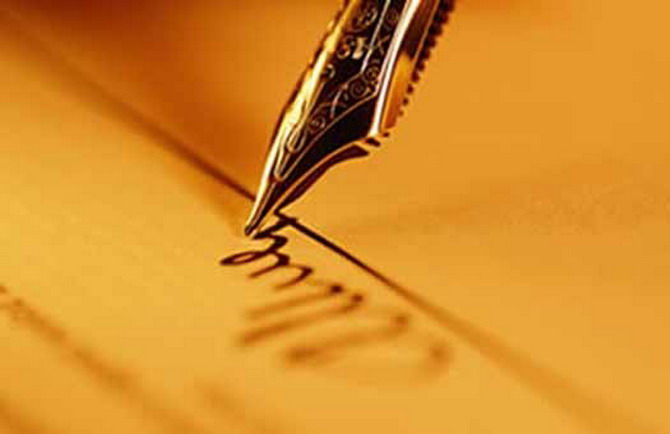 Сделки кооператива ст.38 закона «О с/х кооперации»
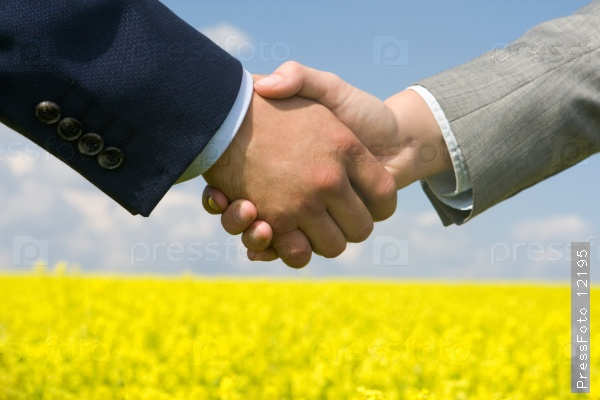 Договоры, обязывающие членов кооператива в течение определенного периода (не более10 лет)  продавать  исключительно кооперативу всю (или ее часть) производимую ими сельскохозяйственную продукцию,  ответственность сторон за неисполнение или ненадлежащее исполнение обязательств по договору.
Сделки кооператива по отчуждению и приобретению земельных участков и основных средств –компетенция общего собрания
Сделки кооператива (в том числе сделки по передаче в аренду земельных участков и основных средств кооператива, по залогу имущества кооператива), стоимость которых в процентах от общей стоимости активов кооператива за вычетом стоимости земельных участков и основных средств кооператива составляет:
 до 10 процентов, совершаются по решению правления кооператива,
 от 10 до 20 процентов - по совместному решению правления кооператива и наблюдательного совета кооператива, 
свыше 20 процентов - по решению общего собрания членов кооператива.
 Сделки, в которых присутствует конфликт интересов, принимаются на совместном заседании правления кооператива и наблюдательного совета кооператива единогласно и утверждаются общим собранием членов кооператива не менее чем две трети голосов.
Признаки конфликта интересов по сделке
Вторая сторона сделки: 
председатель, исполнительный директор, член правления, наблюдательного совета, их супруги и ближайшие родственники
владелец пая в размере более чем 10 % от паевого фонда,
сделка, в которой более чем 10 % членов или 20 % ассоциированных членов усматривают имущественный интерес по их заявлениям в письменной форме.
Лица в указанных сделках обязаны довести до общего собрания членов кооператива и ревизионного союза, членом которого является данный кооператив, информацию о:
 юридических лицах, 10 и более процентами голосующих акций (долей, паев) которых они владеют отдельно либо в совокупности со своим аффилированным лицом (лицами)
юридических лицах, в состав органов управления которых они входят, и крестьянских (фермерских) хозяйствах, членами или главами которых они являются;
совершаемых или предполагаемых сделках, о которых им известно и в которых они могут быть заинтересованными лицами.
Требования к сделке, в которой усматривается конфликт интересов
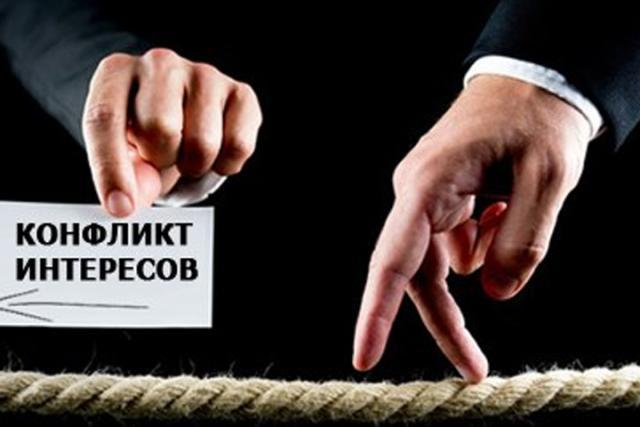 Принятие решения совместно Правлением и Наблюдательным советом (единогласно) с последующим утверждением на собрании (не менее чем 2/3 голосов)
Рыночная оценка стоимости имущества по сделке
Заключение ревизионного союза о соответствии сделки закону и интересам кооператива.
Порядок приема в члены
Документы для оформления членства
заявление о вступлении в кооператив;
решение наблюдательного совета (общего
 собрания) о приеме в члены кооператива;
реестр членов кооператива;
членская книжка.
Процедура приема в члены кооператива
Желающие стать членами кооператива подают письменное заявление с просьбой о приеме в члены (ассоциированные члены)  кооператива.
Решение правления о приеме нового члена (ассоциированного члена) подлежит утверждению председателем и наблюдательным советом кооператива. Решение наблюдательного совета о приеме в члены (ассоциированные члены) является окончательным, если иное (общим собранием) не установлено уставом кооператива.
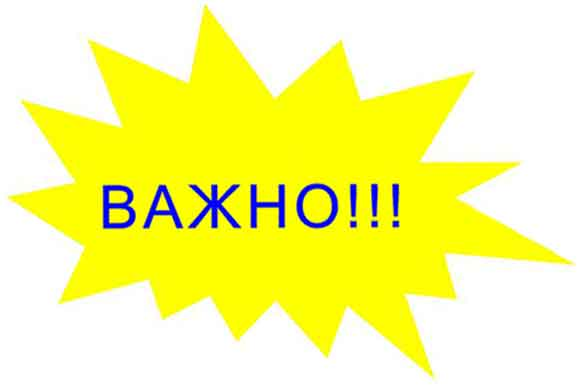 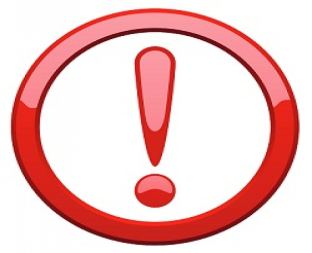 Прекращение членства (ст. 16 закона 193-фз).
добровольного выхода из числа членов Кооператива;
передачи паевых взносов другим членам Кооператива;
ликвидации юридического лица, являющегося членом Кооператива;
исключения из числа членов Кооператива.
Добровольный выход из членов Кооператива осуществляется на основании письменного заявления в Правление Кооператива о выходе и утверждения его Наблюдательным советом Кооператива
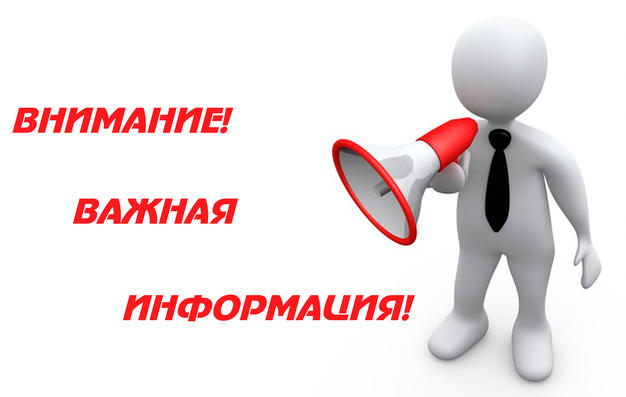 Исключение из членов (ст.17 закона 193-фз)
Член Кооператива может быть исключен из членов Кооператива по окончанию текущего финансового года в случаях, если он:	
систематически не выполняет Устав, решения Общего собрания и Правления
не имел права на вступление в Кооператив или утратил право быть членом Кооператива (в течение года не участвовал в хозяйственной деятельности Кооператива);
полностью отстранился от участия в деятельности Кооператива;
своими действиями наносит материальный или иной ущерб деятельности Кооператива;
предоставляет недостоверные данные бухгалтерской (финансовой) отчетности или недостоверные сведения о своём имущественном состоянии.
Решение об исключении из членов Кооператива принимается Правлением Кооператива и утверждается Наблюдательным советом Кооператива. 
Член Кооператива письменно приглашается на заседание Правления Кооператива, где ему предъявляются мотивированные причины исключения.
Решение об исключении из членов Кооператива должно быть в четырнадцатидневный срок сообщено Правлением Кооператива исключенному лицу в письменной форме. 
Членство в Кооперативе прекращается со дня получения уведомления в письменной форме об исключении из членов Кооператива.
Члены Правления Кооператива или члены Наблюдательного совета Кооператива могут быть исключены из членов Кооператива только по решению Общего собрания членов Кооператива.
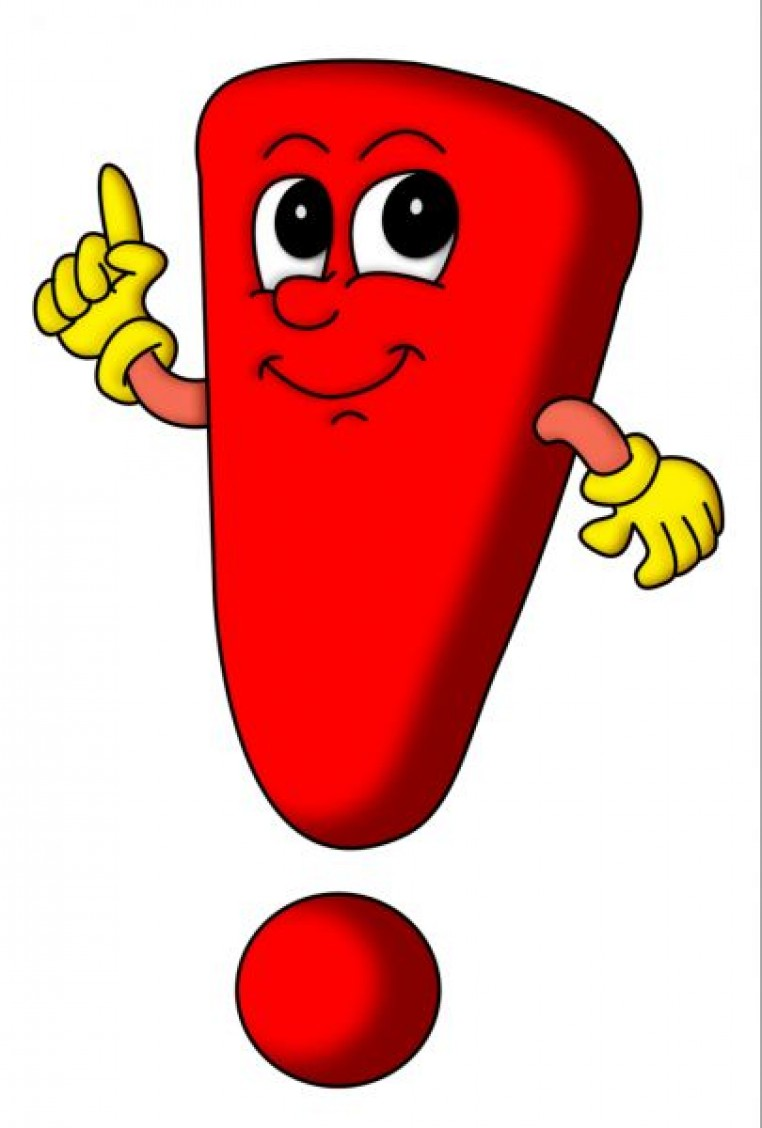 Ответственность председателя, Правления и исполнительного директора
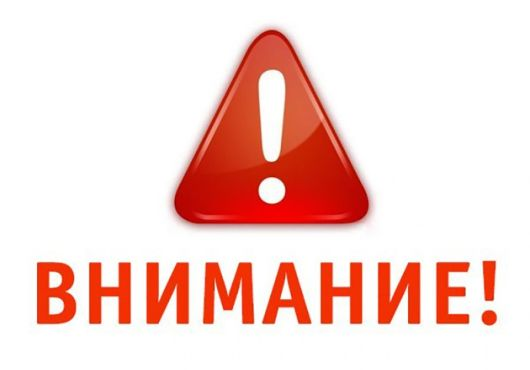 Действовать в интересах Кооператива добросовестно и разумно. 
Убытки, причиненные Кооперативу вследствие недобросовестного исполнения своих обязанностей членами Правления Кооператива, подлежат возмещению ими Кооперативу на основании судебного решения. При этом причинители вреда несут солидарную ответственность.
Члены Правления Кооператива не возмещают Кооперативу убытки, если их действия основываются на решении Общего собрания членов Кооператива или Наблюдательного совета Кооператива, в пределах их полномочий, установленных Общим собранием членов Кооператива.
Член Правления Кооператива освобождается от ответственности, если он не присутствовал на заседании Правления Кооператива, на котором было принято решение, в результате которого Кооперативу были причинены убытки, или присутствовал на заседании Правления Кооператива, на котором было принято указанное решение, но голосовал против указанного решения или воздержался от голосования.
Председатель Кооператива несет ответственность, предусмотренную для членов Правления Кооператива.
Исполнительный директор Кооператива несет ответственность в порядке и на условиях, которые предусмотрены трудовым договором.
Субсидиарная ответственность членов СПоК
Члены Кооператива обязаны в течение трех месяцев после утверждения годового бухгалтерского баланса покрыть образовавшиеся убытки за счет резервного фонда Кооператива либо путем внесения дополнительных взносов. 
В случае невыполнения этой обязанности Кооператив может быть ликвидирован в судебном порядке по требованию кредиторов.
 Объявление дополнительных взносов, подлежащих внесению членами Кооператива на покрытие его убытков, является условием наступления субсидиарной ответственности членов Кооператива.
Члены Кооператива солидарно несут субсидиарную ответственность по его обязательствам в пределах невнесенной части дополнительного взноса каждого из членов Кооператива.
Убытки Кооператива, причиненные ему по вине члена Кооператива, возмещаются за счет уменьшения размера пая этого члена или в ином порядке, установленном законом.
Контакты:
Ревизионный союз сельскохозяйственных кооперативов Кировской области Вятка
610021, г. Киров, ул. Производственная, 20 тел.: 8 953 677 01 77
 тел./факс: (8332)  62-95-73, 8 953 677 01 77 
 Электронная почта: elenaok11@mail.ru
Исполнительный директор: Караулова Елена Владимировна
            Ревизор-консультант : Мальцева Олеся Викторовна
            Тел. 8 922 666 53 15 Электронная почта: maltsevaol@mail.ru
Министерство сельского хозяйства и продовольствия Кировской области
г. Киров, ул. Дерендяева, д.23, каб. 334 тел. (8 833 2) 27-27-38 (доб. 3842)
 адрес электронной почты: orp@dsx-kirov.ru
Главный специалист-эксперт: Ковалева Антонина Николаевна
Центр компетенций в сфере сельскохозяйственной кооперации и поддержки фермеров Кировской области, созданный в организационной структуре Кировского областного государственного бюджетного учреждения «Центр сельскохозяйственного консультирования «Клевера Нечерноземья»
г. Киров, ул. Дерендяева, д.23, оф. 312 тел. 64-42-41,64-69-34
www.kleverkirov.ru
Бухгалтер, консультант: Малафеева Ольга Геннадьевна